Vzdělávání v oblasti cirkulárních principů ve stavebnictví
Ing. Tereza Pavlů, Ph.D., Ing. Jan Pešta,
ČVUT v Praze - Univerzitní centrum energeticky efektivních budov
9
%
9 % Circularity Gap report
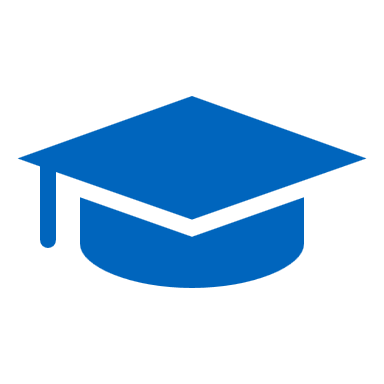 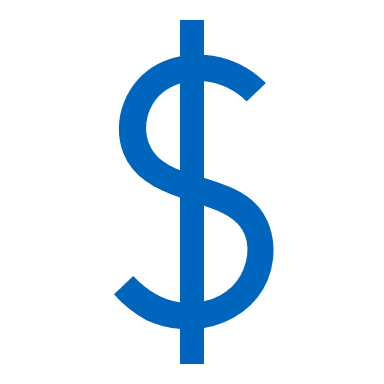 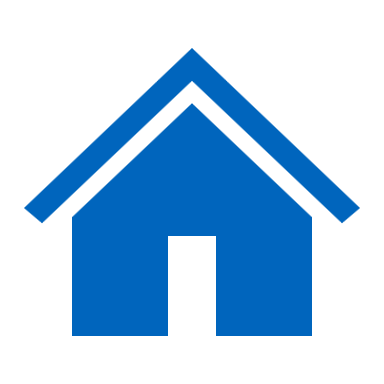 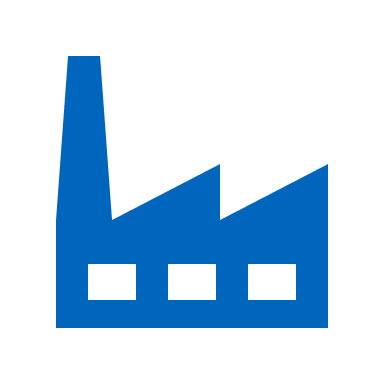 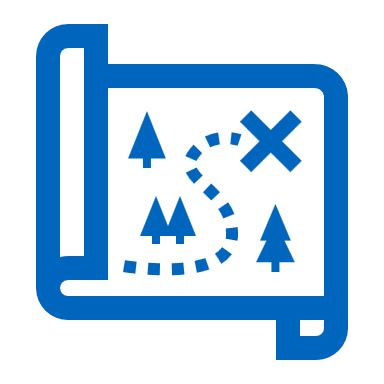 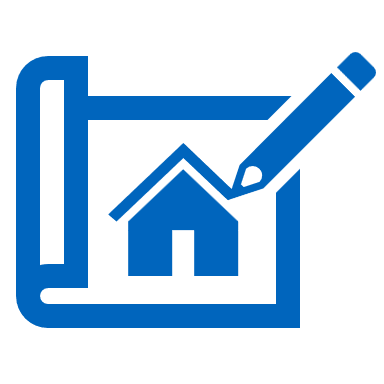 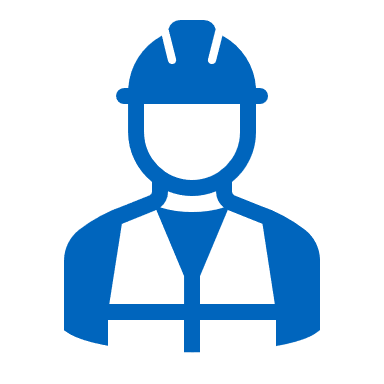 [Speaker Notes: mezi tvůrci politik je nedostatečné povědomí o možnostech snižování emisí skleníkových plynů a spotřeby zdrojů prostřednictvím cirkulárního stavebnictví.​
investoři postrádají místní pokyny k cirkulárnímu zadávání veřejných zakázek.​
architekti a orgány činné v územním plánování postrádají dobré příklady dobré praxe, podporu, a zajištění kvality při navrhování budov z recyklovaných materiálů. ​
dodavatelé nemají dostatečné povědomí o skutečných postupech zpětného odběru a recyklace,​
recyklačnímu průmyslu chybí robustní klíčové údaje, na jejichž základě by mohl zaručit bezpečnost dodávek druhotných surovin.]
TRH – změna – přechod z cirkulární na lineární
mezi tvůrci politik je nedostatečné povědomí o možnostech snižování emisí skleníkových plynů a spotřeby zdrojů prostřednictvím cirkulárního stavebnictví.​
investoři postrádají místní pokyny k cirkulárnímu zadávání veřejných zakázek.​
architekti a orgány činné v územním plánování postrádají dobré příklady dobré praxe, podporu, a zajištění kvality při navrhování budov z recyklovaných materiálů. ​
dodavatelé nemají dostatečné povědomí o skutečných postupech zpětného odběru a recyklace,​
recyklačnímu průmyslu chybí robustní klíčové údaje, na jejichž základě by mohl zaručit bezpečnost dodávek druhotných surovin.
EUKI Circon4Climate
přispět ke zmírnění změny klimatu a bezpečnosti dodávek ve stavebnictví posílením cirkulární ekonomiky v České republice, Polsku a Slovinsku s využitím osvědčených postupů z Německa. 
https://buildingcircularity.eu/cs/
Cirkulární veřejné zadávání
Materiály pro oběhové a nízkouhlíkové stavebnictví
Regionální materiálové katastry
Bezpečné použití druhotných surovin ve stavbách
Vzdělávací materiály pro univerzity
Cirkulární strategie pro  návrh budovy
[Speaker Notes: Příručky pro cirkulární strategie pro budovy
vzdělávacích materiálů pro univerzity
egionálních materiálových katastrů
Příručky pro výběr materiálů pro oběhové a nízkouhlíkové stavebnictví
Příručky k bezpečnému použití druhotných surovin ve stavbách
Příručky o cirkulárním veřejném zadávání s vysvětlením]
Nové úkoly = nové kompetence
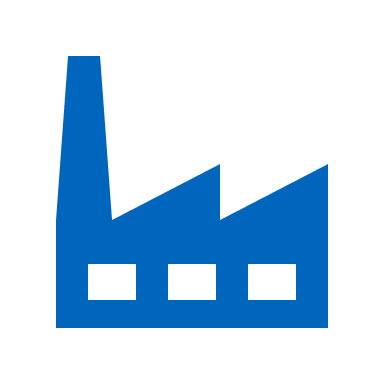 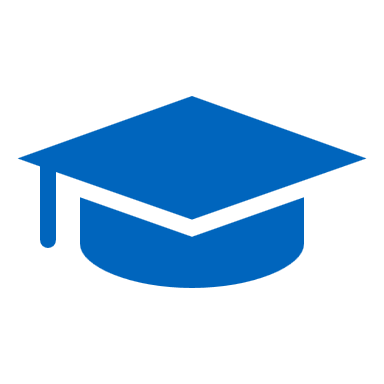 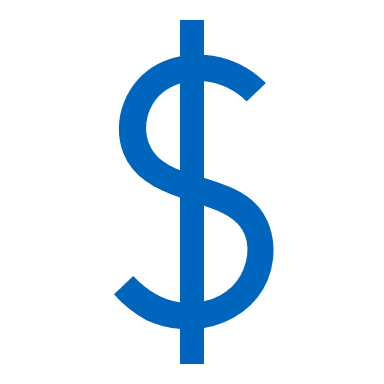 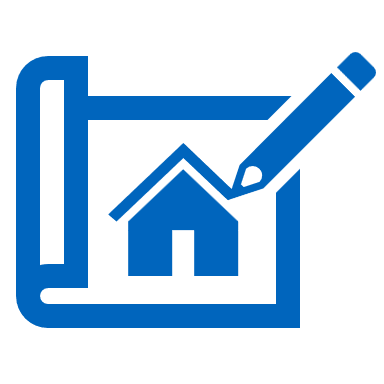 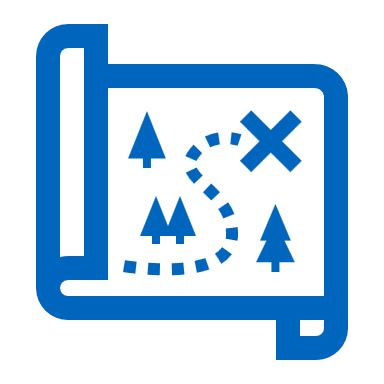 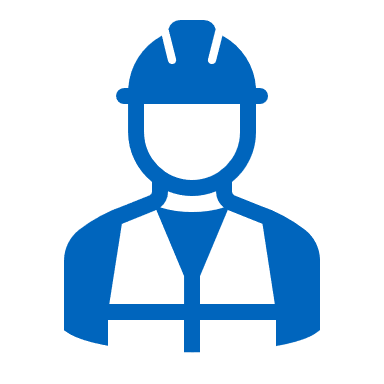 Představují souhrn vědomostí, dovedností, schopností, postojů a hodnot umožňující zvládat určitou funkci, činnost nebo situaci.
Jak je popsat?
4C-id kompetence
Čtyři složky vzdělávání založeného na kompetencíchSpolečně s dalšími třemi složkami vedou reálné úkoly pro vzdělávání odborníka v oboru kruhových demolic ke "Čtyřem složkám vzdělávání založeného na kompetencích" 
Složka 1: Učební úkoly - autentické úkoly, které jsou reprezentativní pro odbornou praxi.Učební úkoly mají integrační charakter (jako každodenní praxe) a jsou zaměřeny na předání všeho, co je potřeba k tomu, aby bylo možné tyto učební úkoly vykonávat. V našem případě pro jakýkoli úkol v kruhovém objezdu.
Složka 2: Podpůrné informace - všechny informace, které jsou užitečné pro práci na učebních úlohách, zejména pro řešení problémů a procesy uvažování, které jsou pro ně důležité.
Složka 3: Informace v pravý čas - všechny informace, které jsou užitečné při plnění rutinních aspektů vzdělávacích úkolů.Tyto informace jsou přednostně poskytovány po velmi malých částech během práce na učebních úkolech mentorem/vedoucím pracoviště, elektronickým systémem pro podporu na pracovišti atd.Mentor nebo vedoucí pracoviště podniku nebo organizace je důležitým hráčem/koučem během pracovní části učební dráhy. Je k dispozici na požádání a poskytuje drobné informace. Účastníci modulu nebo školení mohou během práce vždy konzultovat elektronické výukové prostředí s informacemi just-in-time. Na začátku školení je společně stanoveno, o jaké informace se jedná.
Složka 4: Procvičování dílčích úkolů - jedná se o dodatečné procvičování těch aspektů kompetence, které je třeba hodně procvičovat (srovnej přehrávání stupnic nebo procvičování násobilky). Pomocí těchto dílčích úloh se znovu opakuje kognitivní kontext úlohy a informace Just-in-time se (opakovaně) procvičují ve správném kontextu.
[Speaker Notes: Složka 2:
Přednášející ji obvykle označují jako "teorii", ale kromě deskriptivní teorie se jedná také o znalosti systematického řešení předložených charakteristických profesních situací. Podobně jako ukazují deníky pracovníků. Bez ohledu na to, jak malé a jednoduché, nebo větší a složitější. Díky těmto podpůrným informacím si účastníci vytvářejí mentální modely a kognitivní strategie, které mohou využít v určitých profesních situacích.Teorie, kterou lze poskytnout například prostřednictvím (elektronických) materiálů pro samostudium v elektronickém vzdělávacím prostředí. Základní materiál, který je kompatibilní se Scormem, vytvořený pomocí různých autorských nástrojů, a proto jej lze použít i v různých výukových prostředích. A někdy dokonce v několika jazycích s integrovanými překladatelskými nástroji.Jedná se o relativně malé moduly ve formě, která vyhovuje způsobu, jakým se účastníci učí. A ten se může lišit podle kontextu, cílové skupiny nebo země. Systematické řešení problémů se řeší v rámci modulů nebo školicích setkání konaných v blízkosti pracoviště. Veškeré praktické úkoly, které z těchto setkání vyplývají, jsou prováděny v souladu s pracovními činnostmi a jsou pod dohledem mentora/vedoucího pracoviště. Vypracování se odevzdává pomocí elektronického výukového prostředí.]
4C-id kompetence
Podpůrné informace - teorie
Autentické úkoly
Informace v pravý čas -  „just in time“
Procvičování dílčích úkolů
[Speaker Notes: Složka 2:
Přednášející ji obvykle označují jako "teorii", ale kromě deskriptivní teorie se jedná také o znalosti systematického řešení předložených charakteristických profesních situací. Podobně jako ukazují deníky pracovníků. Bez ohledu na to, jak malé a jednoduché, nebo větší a složitější. Díky těmto podpůrným informacím si účastníci vytvářejí mentální modely a kognitivní strategie, které mohou využít v určitých profesních situacích.Teorie, kterou lze poskytnout například prostřednictvím (elektronických) materiálů pro samostudium v elektronickém vzdělávacím prostředí. Základní materiál, který je kompatibilní se Scormem, vytvořený pomocí různých autorských nástrojů, a proto jej lze použít i v různých výukových prostředích. A někdy dokonce v několika jazycích s integrovanými překladatelskými nástroji.Jedná se o relativně malé moduly ve formě, která vyhovuje způsobu, jakým se účastníci učí. A ten se může lišit podle kontextu, cílové skupiny nebo země. Systematické řešení problémů se řeší v rámci modulů nebo školicích setkání konaných v blízkosti pracoviště. Veškeré praktické úkoly, které z těchto setkání vyplývají, jsou prováděny v souladu s pracovními činnostmi a jsou pod dohledem mentora/vedoucího pracoviště. Vypracování se odevzdává pomocí elektronického výukového prostředí.]
Komplexní úkoly
Vnímání smyslu úkolu/činnosti
Pocit spokojenosti při dosažení úkolu/překonání překážky
Postupné zvyšování složitosti a obtížnosti učebních úloh
Snižující se vedení a podpora učebních úloh na stejné úrovni složitosti
[Speaker Notes: Při vytváření učebního plánu založeného na kompetencích dochází k (1) postupnému zvyšování složitosti a obtížnosti učebních úloh a (2) snižujícímu se vedení a podpoře učebních úloh na stejné úrovni složitosti. Za tímto účelem jsou učební úlohy uspořádány do tzv. tříd úloh, které obsahují rovnocenné úlohy, jež jsou přibližně stejně obtížné, ale liší se od sebe ve všech dimenzích, v nichž se od sebe liší i úlohy v odborné praxi nebo každodenním životě. Tímto způsobem lze také rozlišit různé úrovně učebních úloh a různé cílové skupiny.S rozvojem kompetencí účastníci pracují na úlohách ze stále složitějších tříd úloh. Může se jednat o objektivní složitost, která vyplynula z popisu každodenní praxe (například vedením deníku), nebo o subjektivní složitost, protože test kompetencí ukázal, že je pro daného jedince důležitá.Kromě toho se jim dostává velkého vedení a podpory, když začnou pracovat na úlohách z obtížnější třídy úloh; toto vedení a podpora se však postupně snižuje, dokud účastník není schopen provádět učební úlohy zcela samostatně. Teprve poté přechází k úlohám z obtížnější třídy úloh.]
anotace
Hlavním cílem předmětu je získat přehled o možnostech uplatnění principů cirkulární ekonomiky ve stavebnictví. Studenti budou seznámeni s představou budovy jako materiálové banky a budou umět popsat možnosti využití výrobků, konstrukčních prvků a materiálů z budovy, které budou následně znovu použity nebo recyklovány. To vše s ohledem na technické možnosti, vlastnosti a legislativní požadavky. Dále budou seznámeni s postupem selektivní dekonstrukce jako klíčovým postupem, který vede k maximálnímu využití konstrukčních prvků a materiálů z budovy.
Cirkulární principy ve výstavbě budov
Úvod do cirkulárních principů ve stavebnictví, cirkulární stavebnictví z pohledu investora 
Předdemoliční audit, plán dekonstrukce, ruční a strojová dekonstrukce, návrh plánu selektivní dekonstrukce 
Cirkulární design budovy 
Výrobky a materiály s obsahem druhotných surovin 
Legislativní kontext nakládání s odpady a související legislativy ve stavebnictví, environmentální rizika recyklace 
Cirkulární ekonomika jako nástroj dekarbonizace stavebnictví
sTUDENT
Zná základní pojmy cirkulární ekonomiky 
Ví, že budova může být materiálovou bankou 
Umí popsat možnosti využití materiálů z budovy 
Zná základy odpadové a související legislativy 
Umí komunikovat s projektantem a zjisti možnosti využití v místě
Příklad 1 : Inventarizace materiálů v budově
Popis Složky 1: Autentický úkol a požadovaný výsledek
Reálný úkol spočívá v sestavení seznamu materiálů v budově a zaznamenání nalezených informací o těchto materiálech do vhodné IT aplikace. Tímto způsobem materiály získají identitu, a informace o materiálech mohou být využity pro různé účely.
Popis Složky 2: Podpůrné informace
Znalost materiálů
Konstrukce budovy a jejích prvků
Čtení stavebních výkresů
Dovednost v práci s IT aplikací.
Popis Složky 3: Informace "Just-In-Time"
Příručka pro IT aplikaci
Výkresy budovy
Přehledy materiálů
Pomoc supervizora
Popis Složky 4: Procvičení podúkolů
Rozpoznávání různých materiálů a jejich vlastností.
Ovládání IT aplikace v souvislosti s vlastnostmi budovy.
Registrace nalezených informací o materiálech.
Vytváření reportů, jako jsou pasporty materiálů a budov
Příklad 2: Řízení demolovaného stavebního odpadu na staveništi
Popis Složky 1: Autentický úkol a požadovaný výsledek
Reálný úkol spočívá v přípravě plánu nakládání s odpadem pro demoliční práce a jeho řízení na staveništi. Tento úkol by měl být proveden s ohledem nejen na minimální požadavky stanovené zákonem o odpadech, ale také na ekonomické aspekty (např. potřebný čas a prostor, náklady na likvidaci) a environmentální aspekty (množství znovupoužitelných materiálů, potenciální úspory emisí skleníkových plynů).
Popis Složky 2: Podpůrné informace
Znalost legislativních předpisů týkajících se odpadů
Základní znalost materiálů
Řízení procesů
Základní znalost možných environmentálních dopadů spojených s koncem životního cyklu materiálů
Základní orientace na trh s druhotnými materiály a odpady
Popis Složky 3: Informace "Just-In-Time"
Příručka pro minimalizaci demolovaného stavebního odpadu
Pomoc supervizora
Popis Složky 4: Procvičení podúkolů
Rozpoznání vlastností materiálů demontovaných z budovy
Identifikace možných scénářů pro konec životnosti stavebního demolovaného odpadu
Výpočet ekonomické a environmentální proveditelnosti těchto scénářů
Shrnutí doporučených kroků v plánu nakládání s odpadem.
Nové výzvy – jaké kompetence budou vyžadovat?
ESG
Nízkouhlíkové stavebnictví
Požadovaná míra využití výrobků s obsahem druhotných surovin
Požadovaná míra recyklace stavebního a demoličního odpadu
BIM a digitalizace dekonstrukce, materiálové katastry
Opětovné využití lokality, revitalizace brownfieldů
Budoucí krize – ohrožení dodavatelských řetězců
[Speaker Notes: BIM a digitalizace dekonstrukce, materiálové katastry
Opětovné využití lokality, revitalizace brownfieldů
Cirkulární ekonomika jako následek krize - např. přidávání cihel do betonu po 2. sv]
Pozvánka na recyklační akademii
Pilotování do 1. pol. 2024
První běh 2. pol. 2024
Děkuji za pozornost
Ing. Tereza Pavlů, Ph.D., Ing. Jan Pešta,
This presentation was created within the project "CirCon4Climate - Circular Construction Practices for Climate Action," 72.3024.6-003.28, under the European Climate Initiative (EUKI) https://www.euki.de/en of the German Federal Ministry for Economic Affairs and Climate Action (BMWK). The opinions put forward in this presentation are the sole responsibility of the author(s) and do not necessarily reflect the views of the Federal Ministry for Economic Affairs and Climate Action (BMWK).
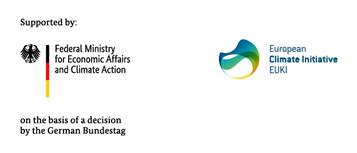 Pavlů, Pešta
17.10.2023
This presentation was created within the project "CirCon4Climate - Circular Construction Practices for Climate Action," 72.3024.6-003.28, under the European Climate Initiative (EUKI)https://www.euki.de/en of the German Federal Ministry for Economic Affairs and Climate Action (BMWK). The opinions put forward in this [paper, study, article, publication...] are the sole responsibility of the author(s) and do not necessarily reflect the views of the Federal Ministry for Economic Affairs and Climate Action (BMWK).
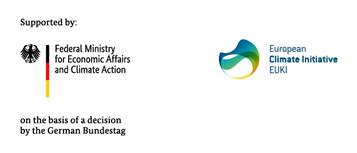 Harmonogram
PŘEDNÁŠKY	
Úvod do cirkulárních principů ve stavebnictví, cirkulární stavebnictví z pohledu investora 
Předdemoliční audit, plán dekonstrukce, ruční a strojová dekonstrukce 
Cirkulární design budovy 
Výrobky a materiály s obsahem druhotných surovin 
Legislativní kontext nakládání s odpady a související legislativy ve stavebnictví, environmentální rizika recyklace 
Cirkulární ekonomika jako nástroj dekarbonizace stavebnictví
CVIČENÍ
Zadání projektu – sestavení týmů 
Předdemoliční audit – výkaz výměr, vyhodnocení materiálů 
Návrh plánu selektivní dekonstrukce 
Materiálové toky – posouzení využití výrobků a druhotných surovin 
Konzultační hodina 
Prezentace projektů (zápočtový týden)
Úvod do cirkulárního stavebnictví, cirkulární stavebnictví z pohledu investora
Cirkulární ekonomika
Principy cirkulární ekonomiky, příklady uplatnění
Indikátory cirkularity
Cirkularita jako konkurenční výhoda pro investora
Host např. Karel Fronk
Předdemoliční audit, plán dekonstrukce, ruční a strojová dekonstrukce
Předdemoliční audit, obsah, postup, příklady, správná praxe
Selektivní dekonstrukce a plán dekonstrukce
Pokročilé technologie pro předdemoliční audit
Ruční dekonstrukce
Strojová dekonstrukce
Jan Otýs, AZS 98
Cirkulární design budovy
Strategie cirkulárního designu (design for dissassembly, reversibility, adaptability)
Checklist pro cirkulární stavbu
Příklady dobré praxe
Cirkularita v certifikačních systémemech
Host např. Adam Rujbr nebo Karel Goláň
Výrobky a materiály s obsahem druhotných surovin
Co všechno se produkuje za SDO, co z toho jde recyklovat?
Jak vyrobit recyklovaný výrobek
Katalog výrobků a materiálů s obsahem recyklátu
Legislativní kontext nakládání s odpady a související legislativy ve stavebnictví, environmentální rizika recyklace
Definice odpadu
Budoucí legislativa dekonstrukce
Vyhlášky odpad/neodpad
Politika druhotných surovin
Environmentální rizika recyklace – ekotoxicita
Host např. Ondra Moflár
Cirkulární ekonomika jako nástroj dekarbonizace stavebnictví
Cirkulární ekonomika jako strategie Zelené dohody
Uhlíková stopa a LCA cirkulárních výrobků
Cirkulární byznys modely
Cirkulární Česko 2040 a související strategie
INCIEN, Pavel Zedníček